Сајам Средњих школа Крушевац
01.03.2019.
СРЕДЊА ШКОЛА  ВАРВАРИН
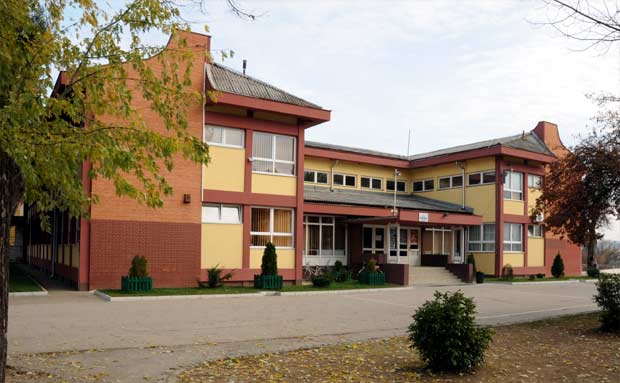 КОНКУРС 2018/2019
ЕКОНОМСКИ  ТЕХНИЧАР
МАШИНСКИ  ТЕХНИЧАР МОТОРНИХ ВОЗИЛА
АУТОМЕХАНИЧАР
МЕХАНИЧАР  ГРЕЈНЕ  И  РАСХЛАДНЕ  ТЕХНИКЕ
ТЕХНИЧАР  ЗА  ИНДУСТРИЈСКУ ФАРМАЦЕУТСКУ ТЕХНОЛОГИЈУ
ГИМНАЗИЈА – ПРИРОДНО  МАТЕМАТИЧКИ  СМЕР
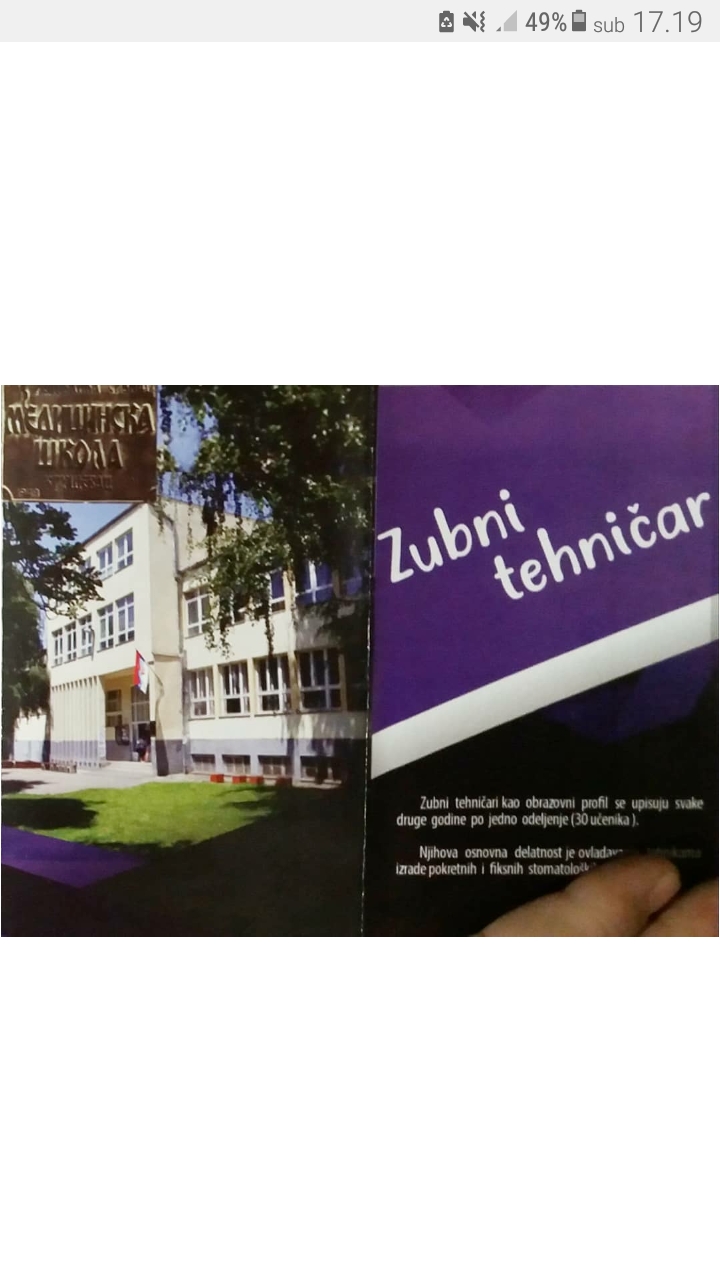 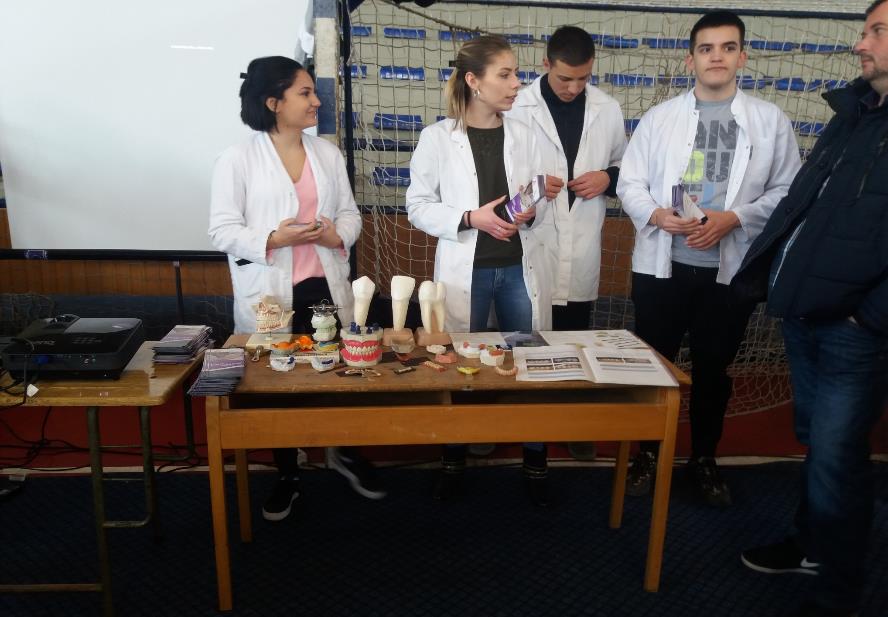 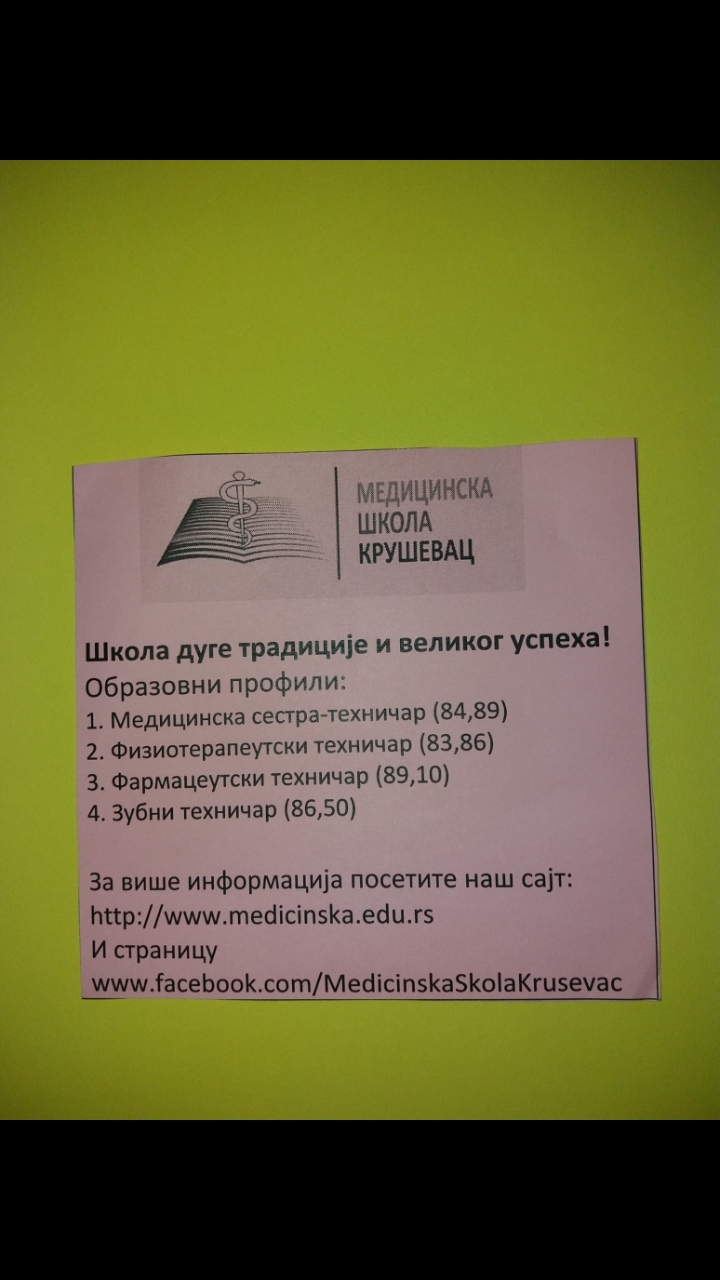 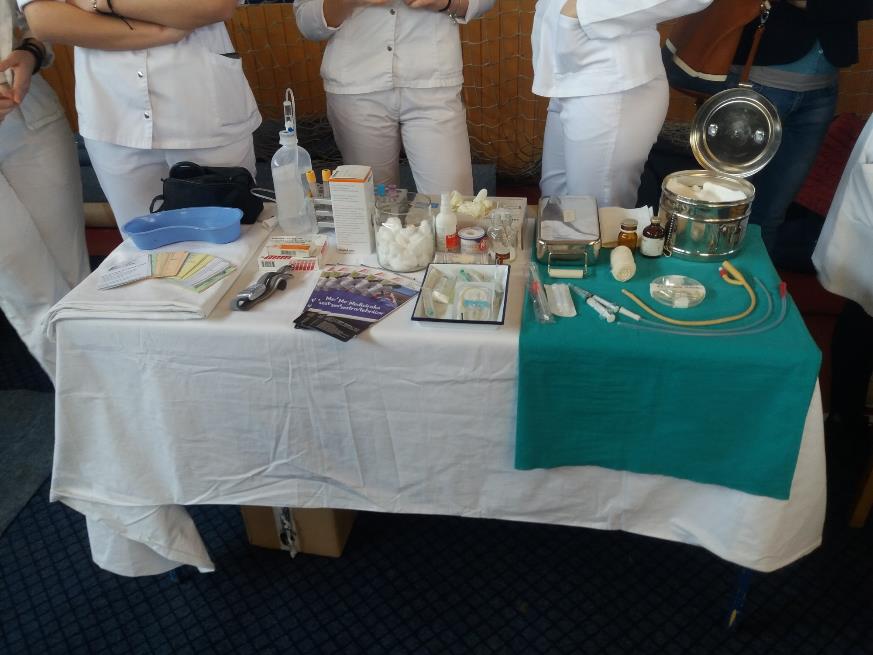 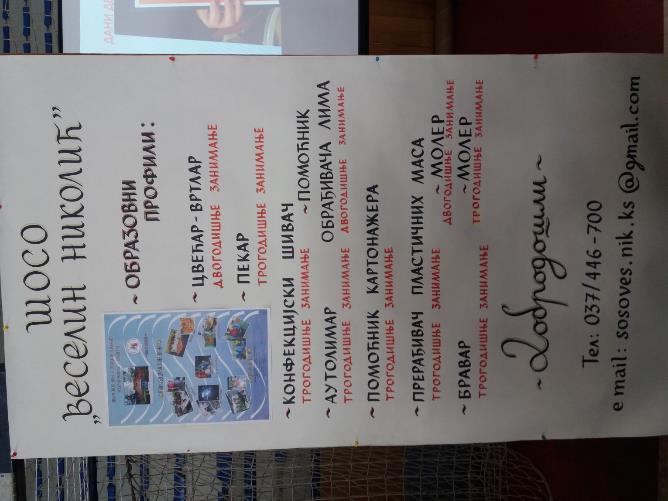 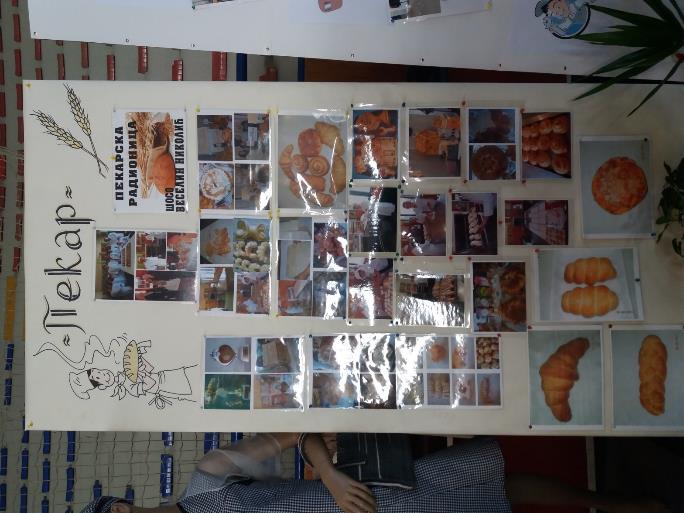 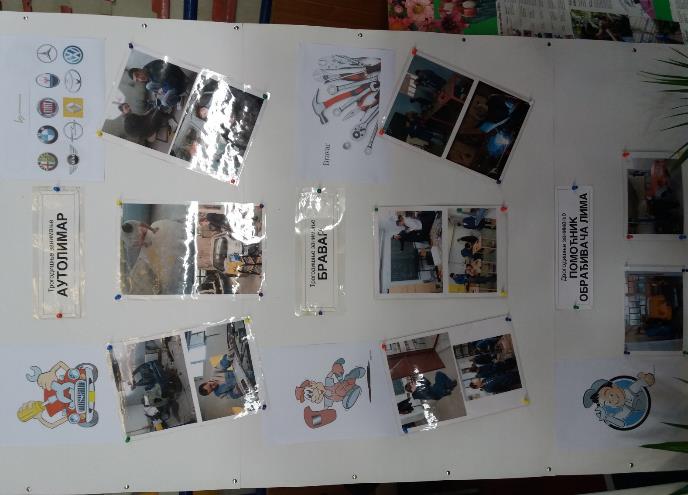 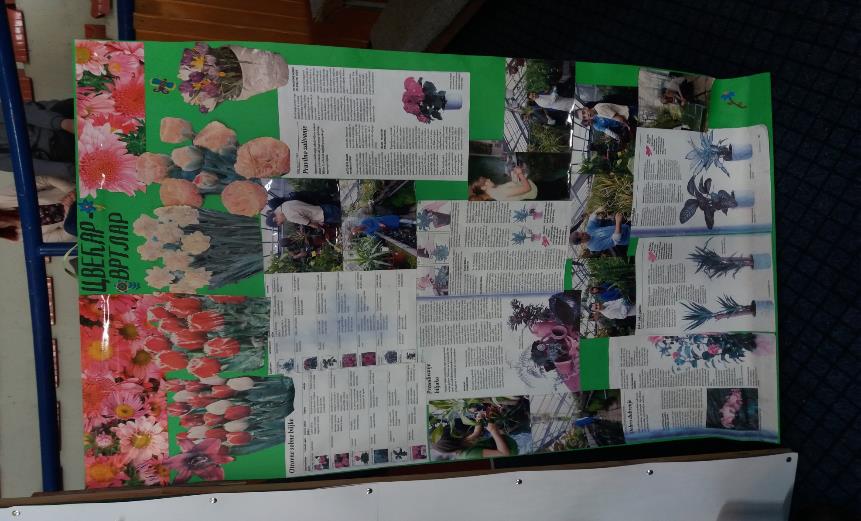 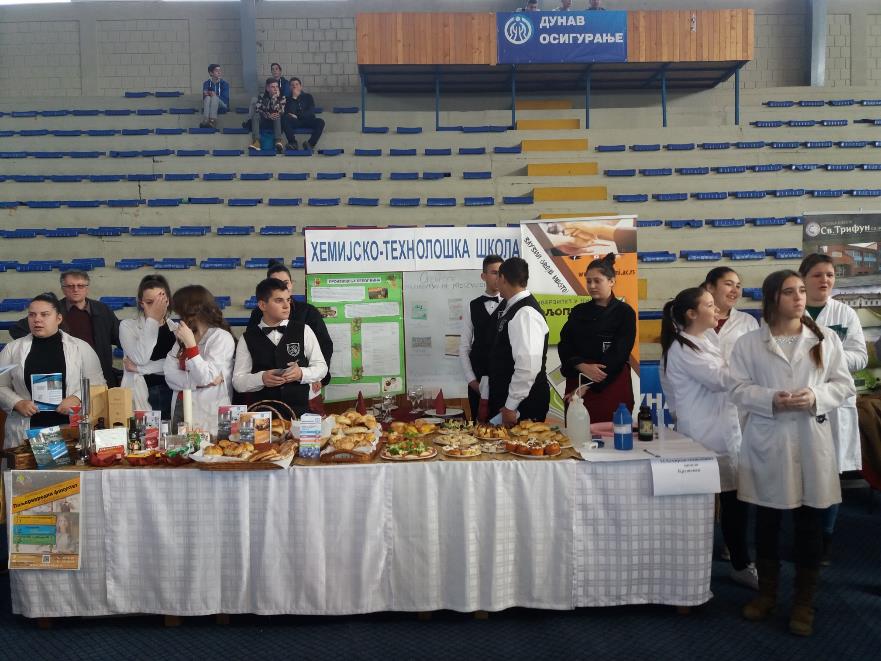 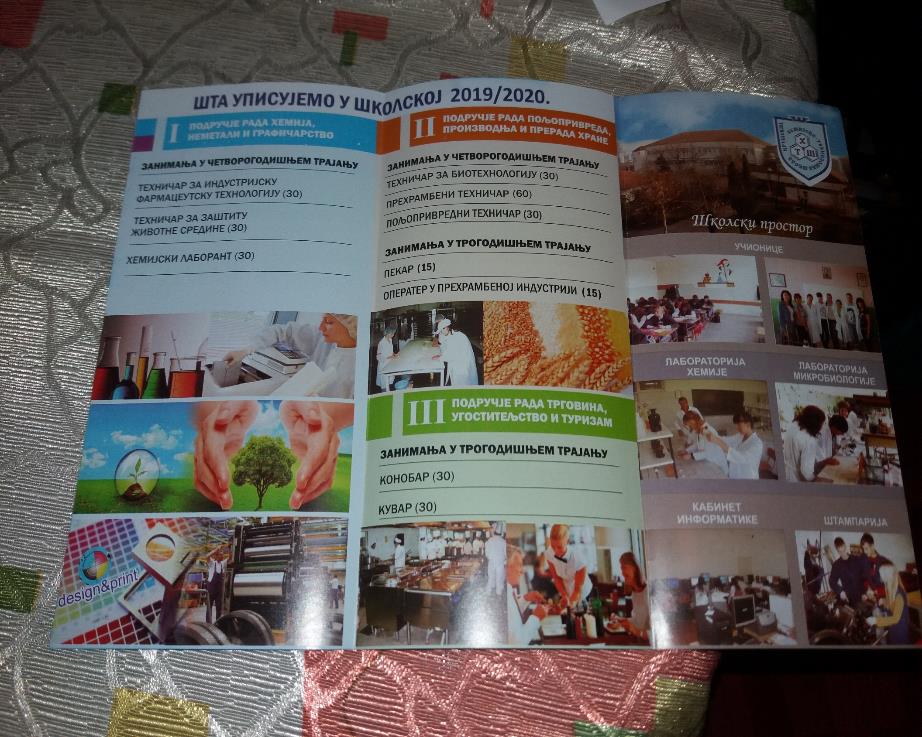 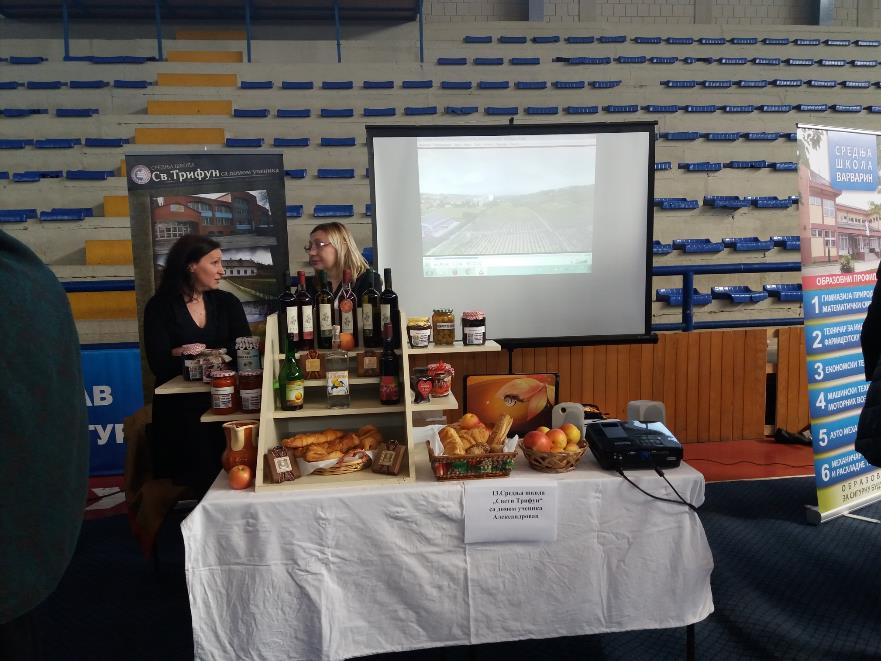 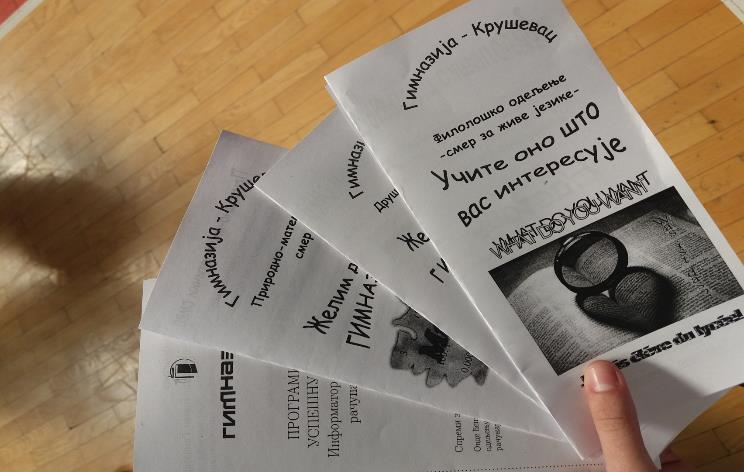 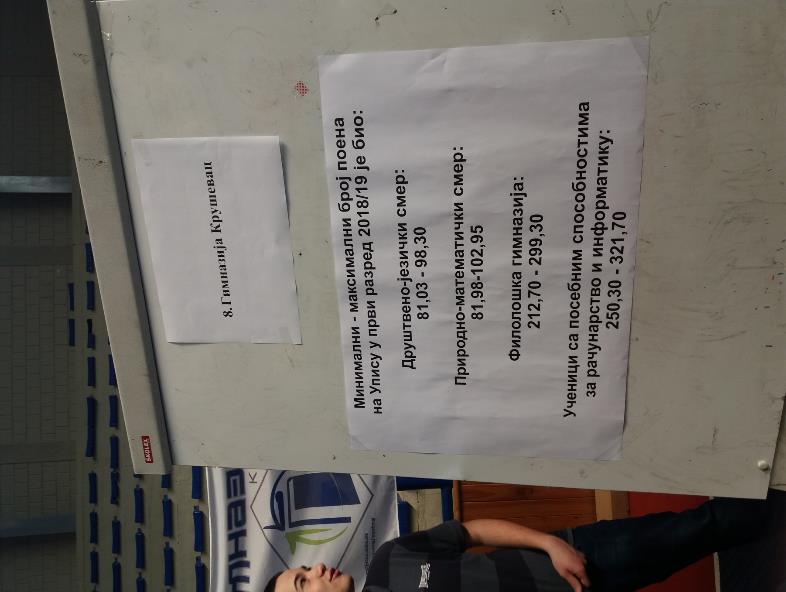 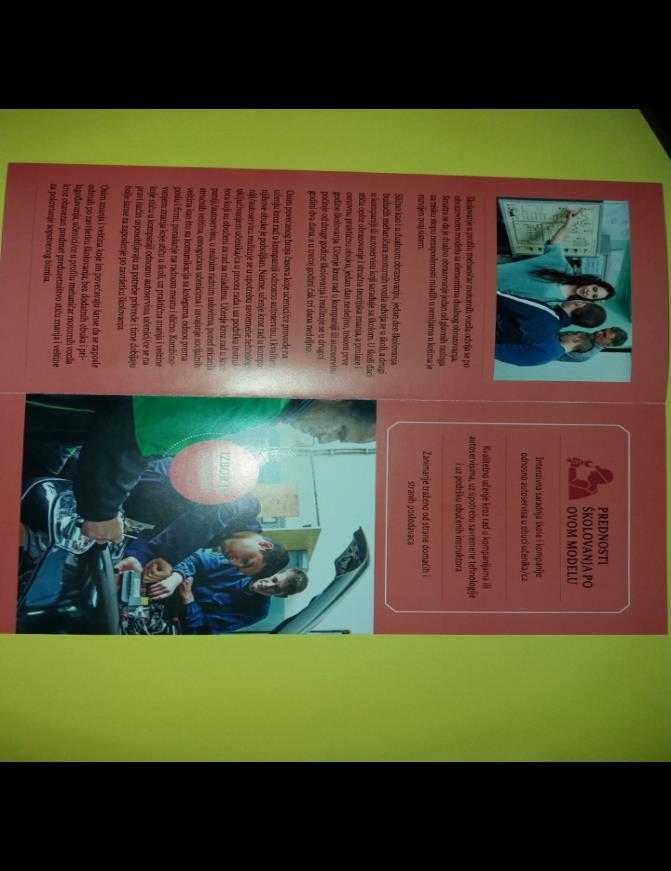 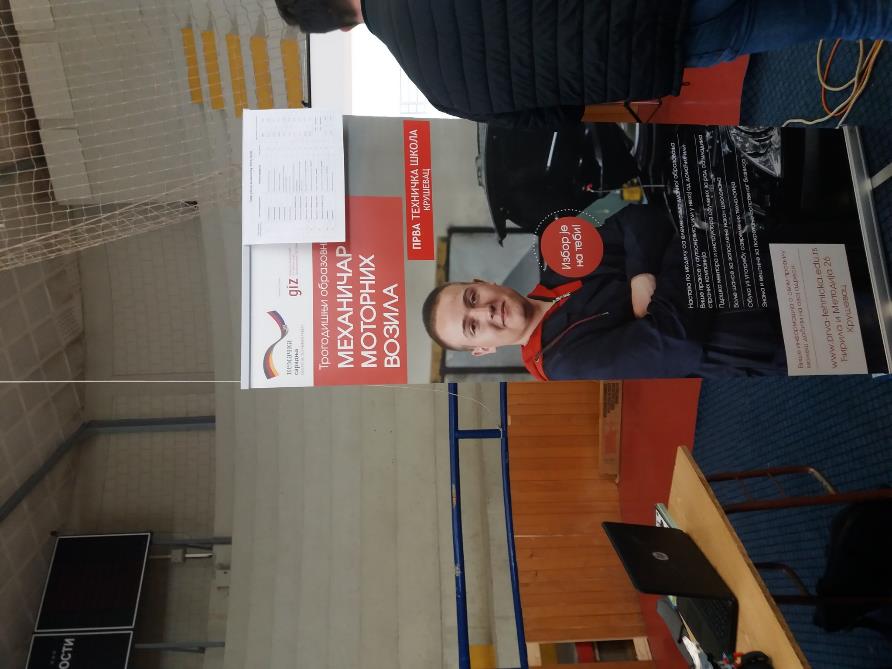 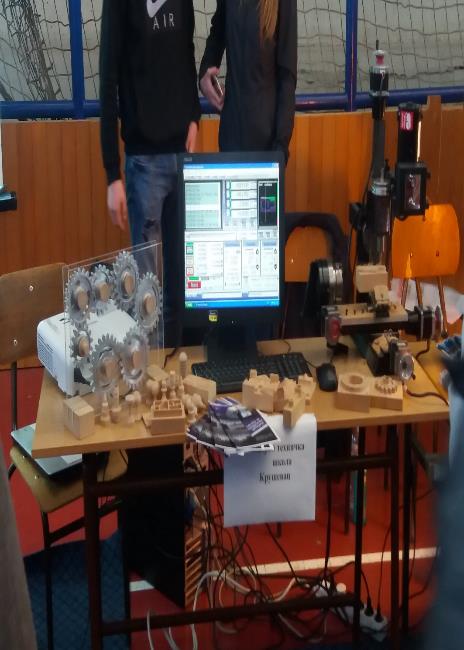 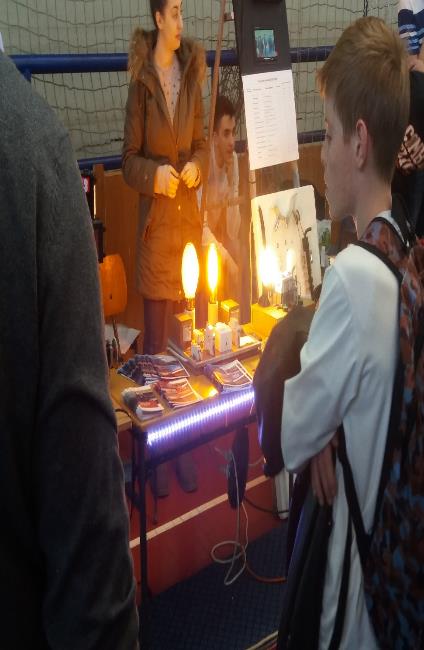 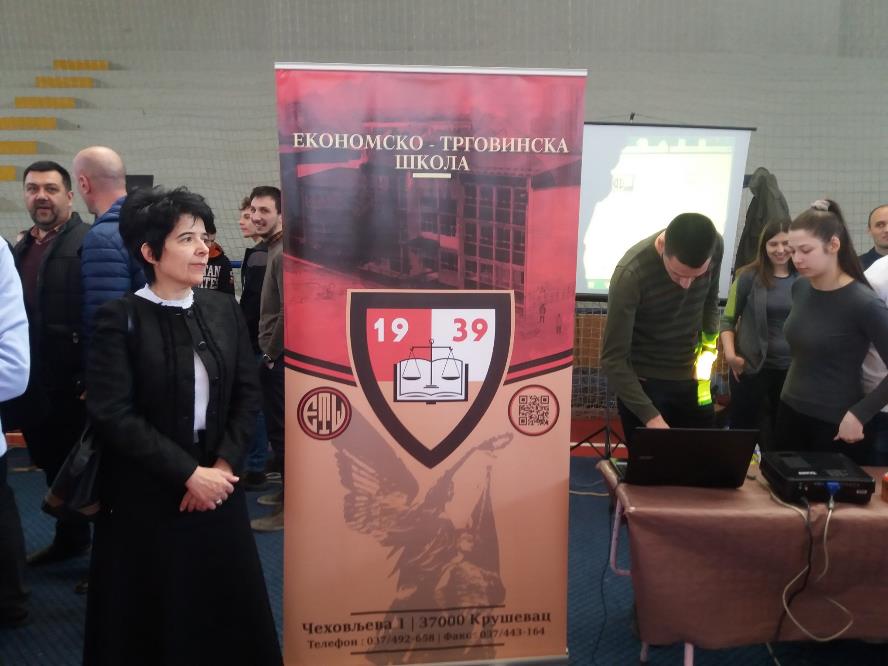 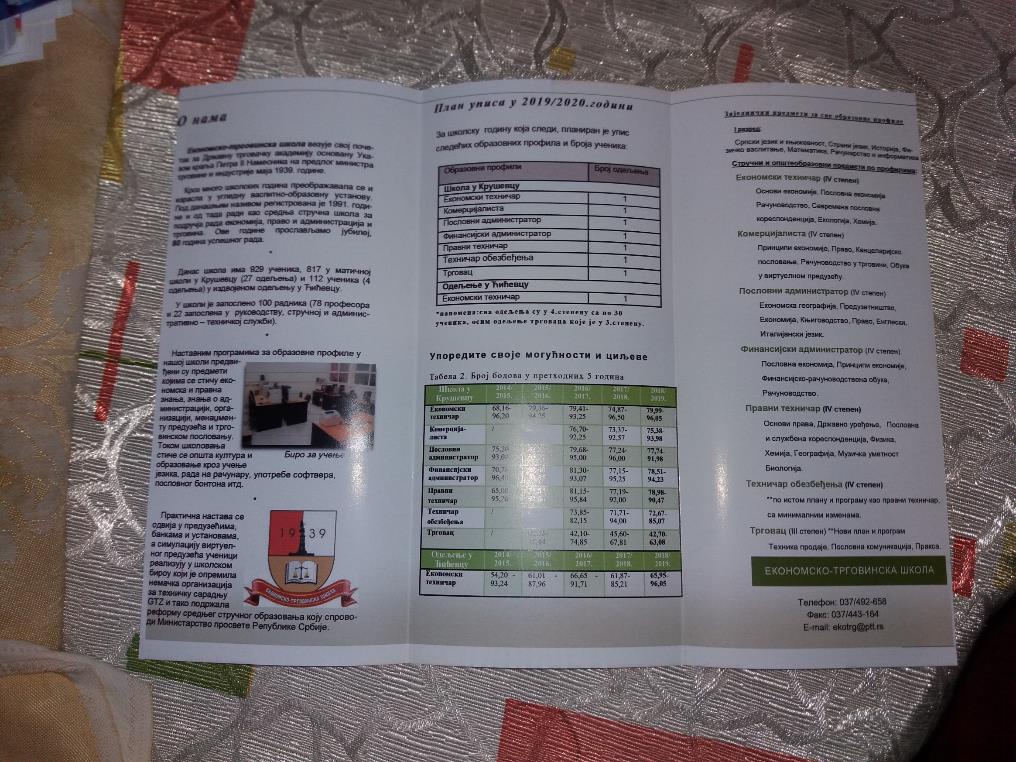 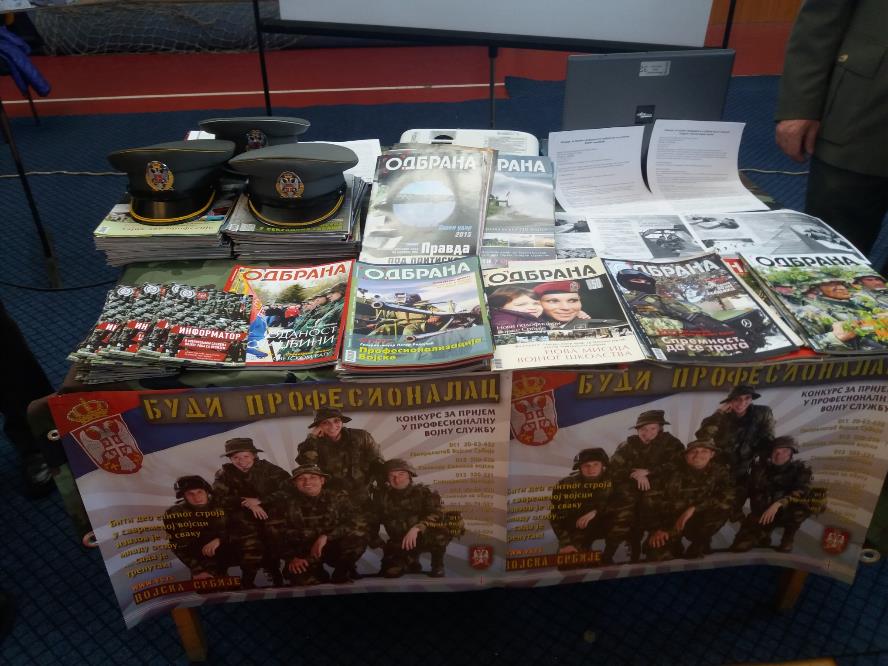 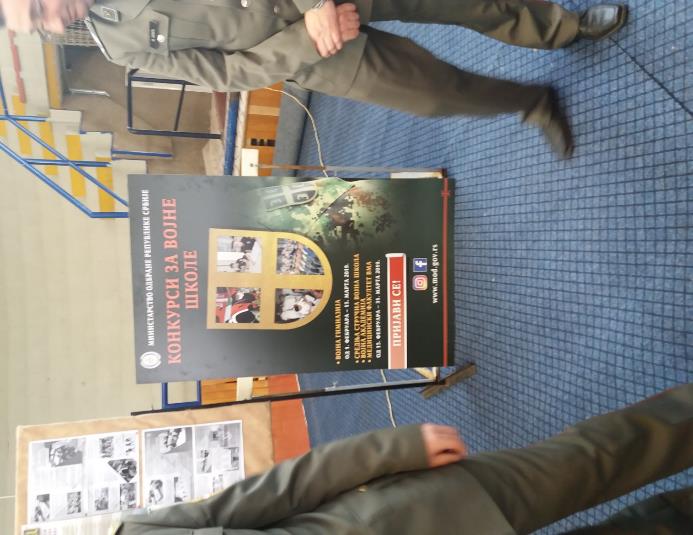 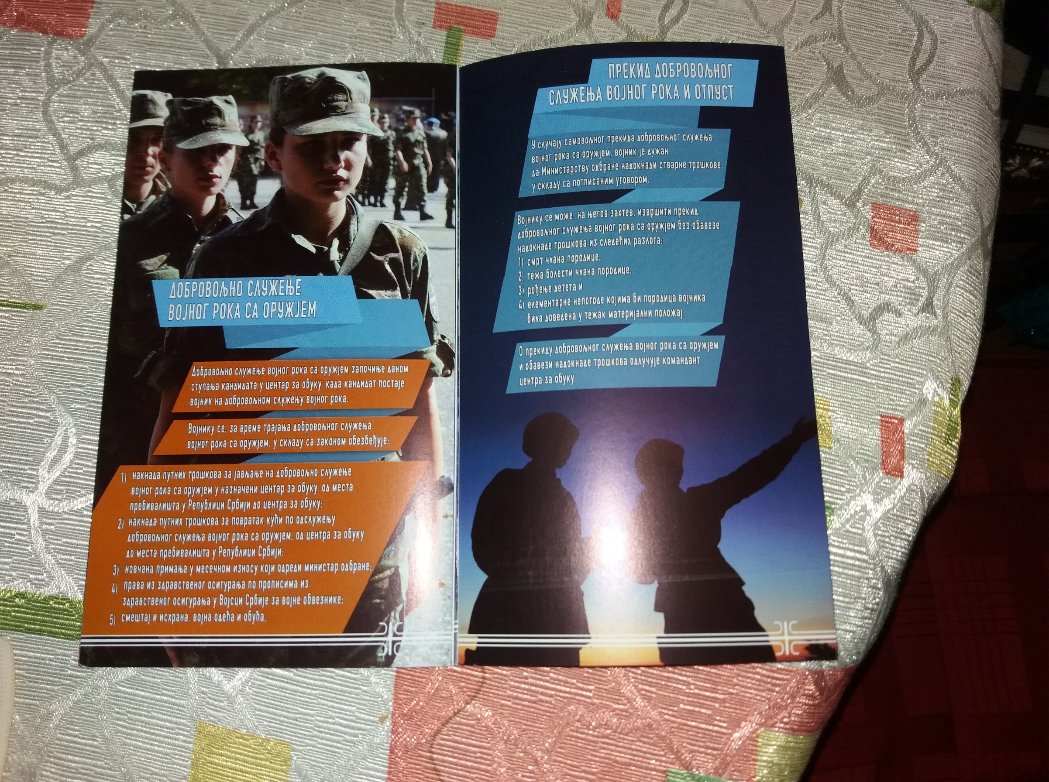 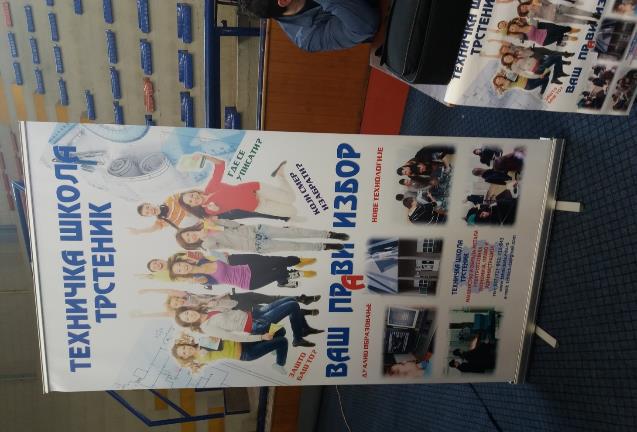 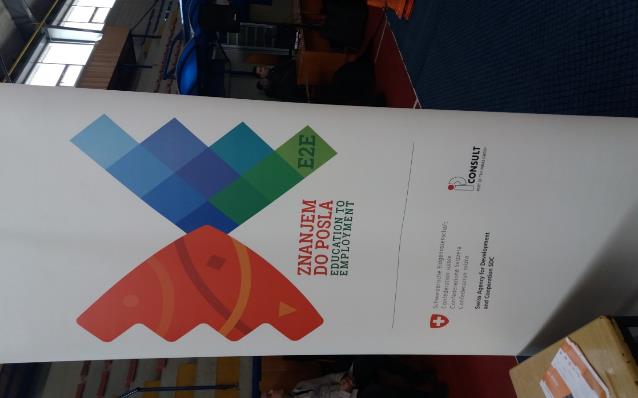 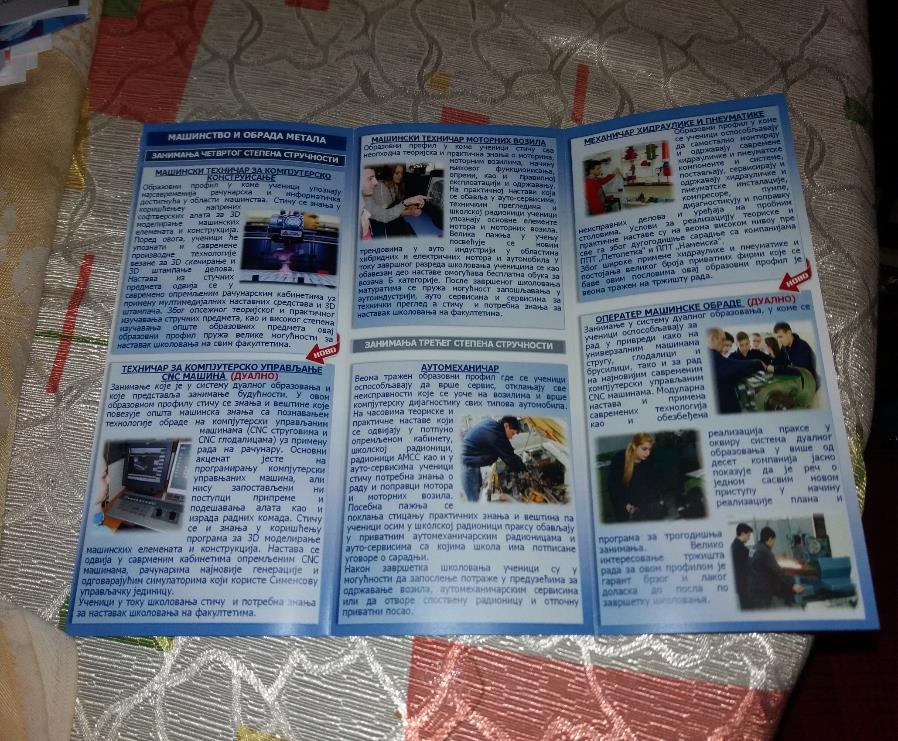 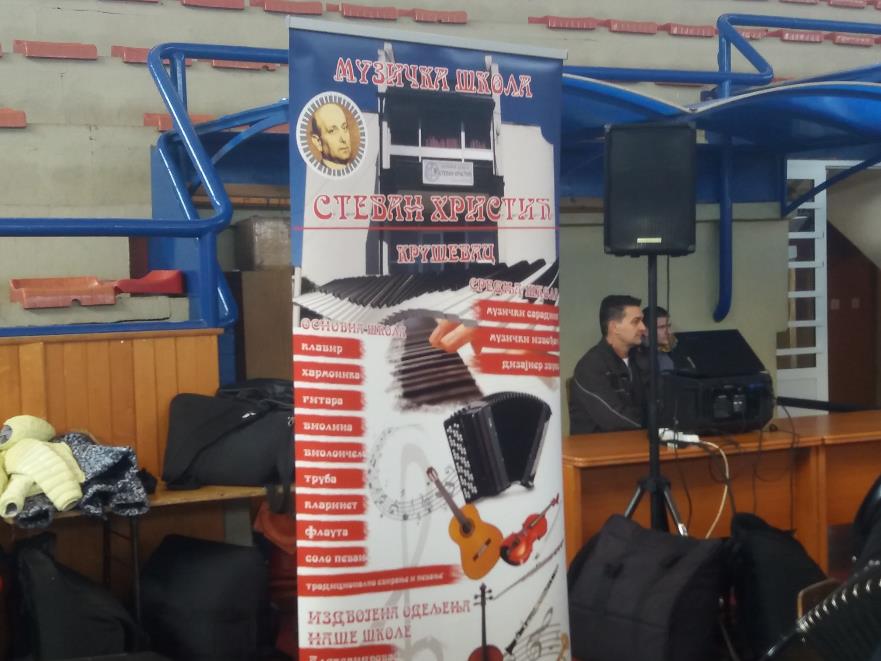 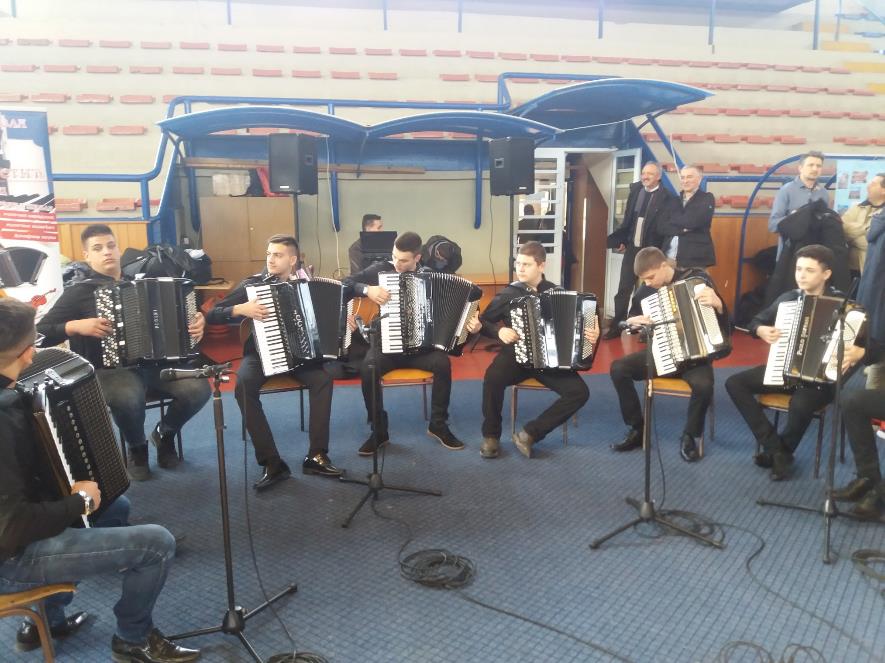 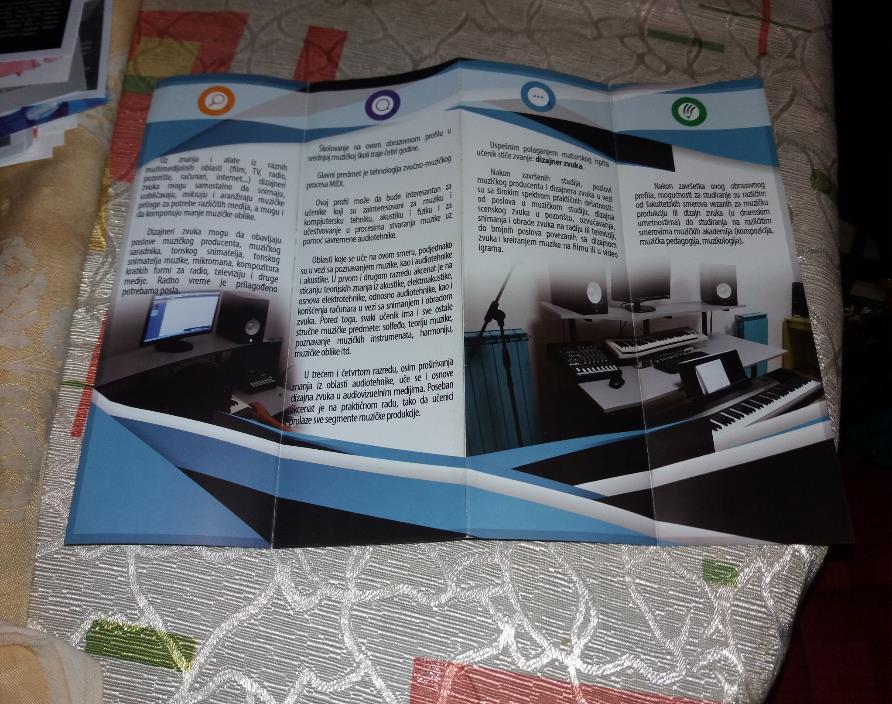 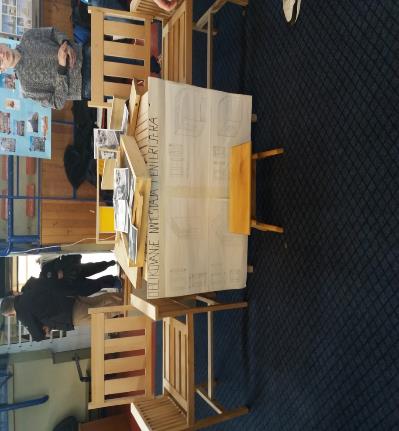 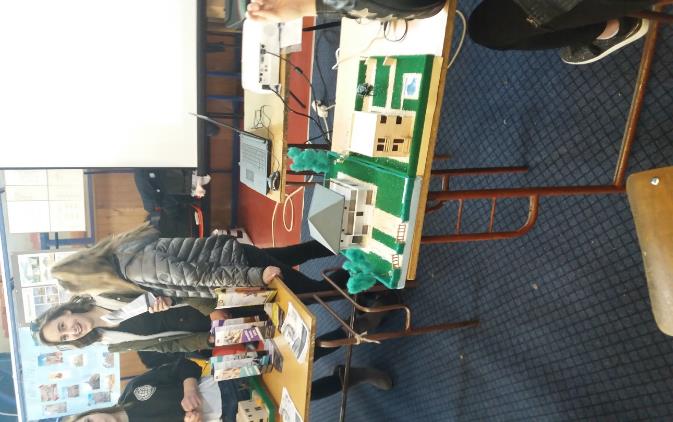 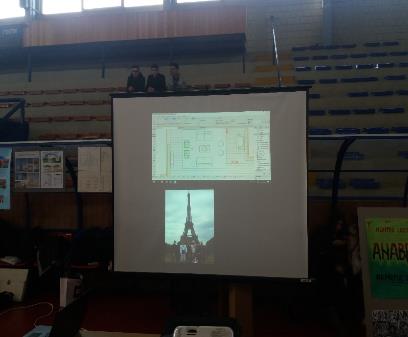 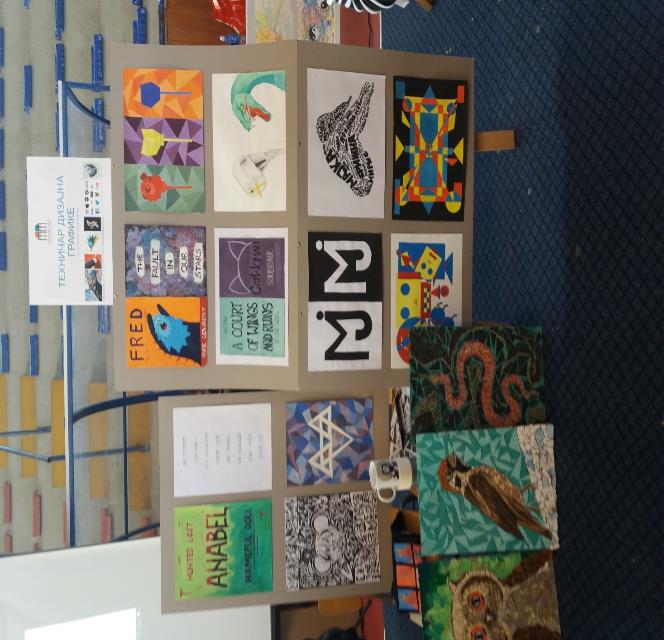 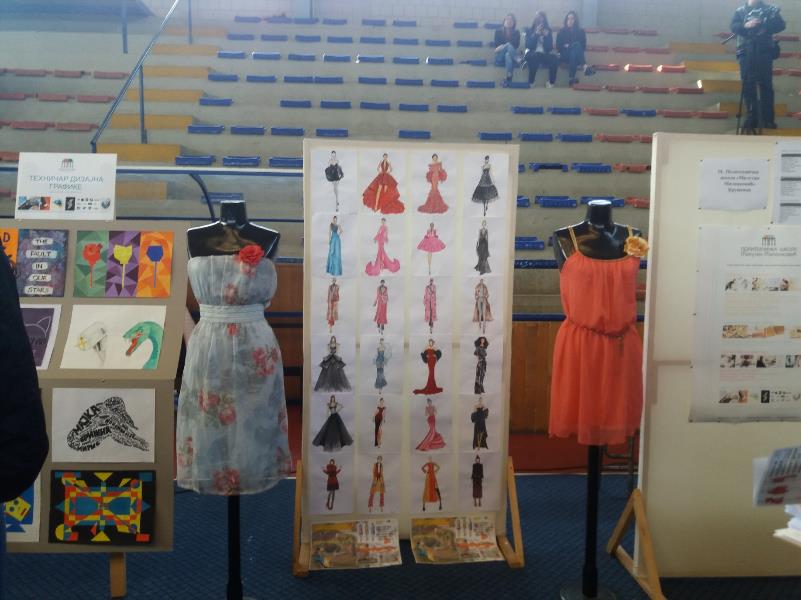 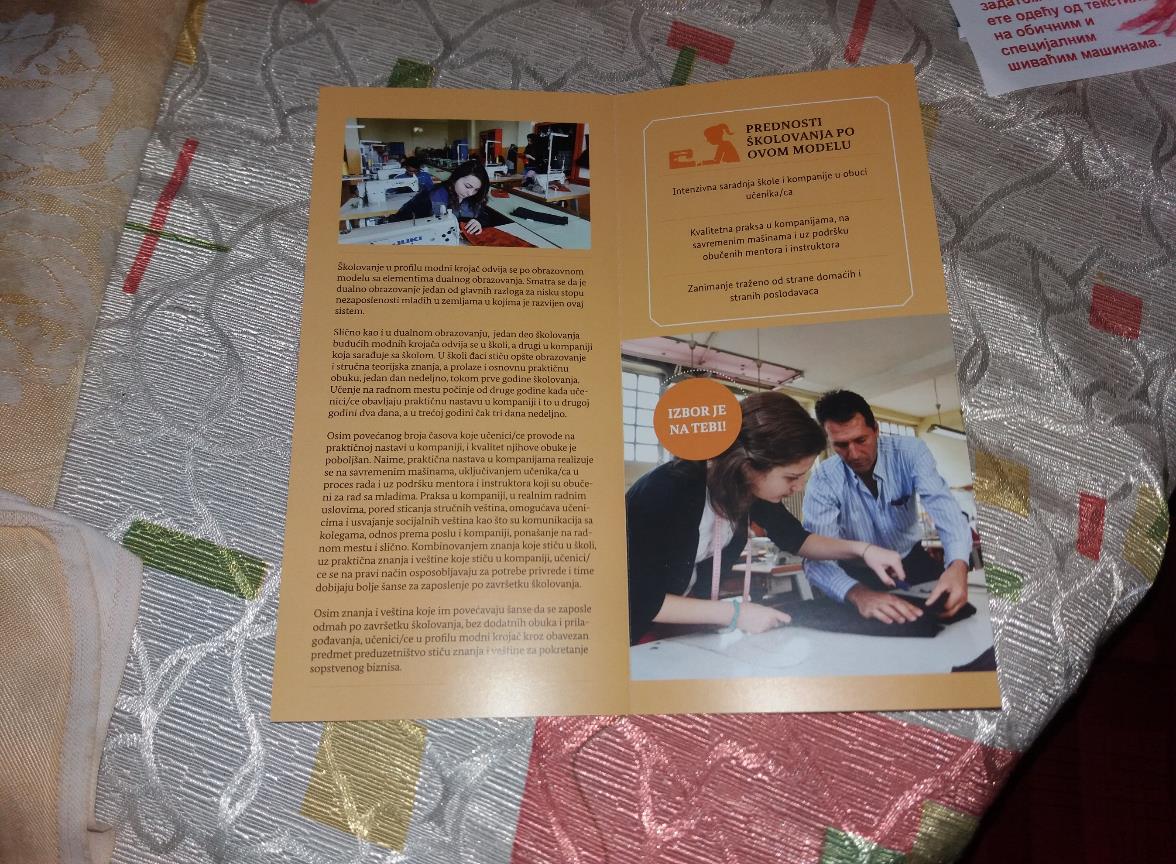 КРАЈ